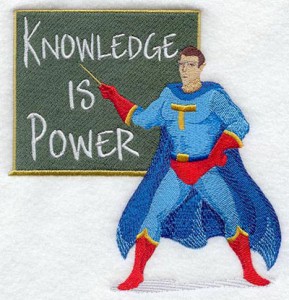 Knowledge Management in Art Innovation
Dr. Yeffry Handoko Putra
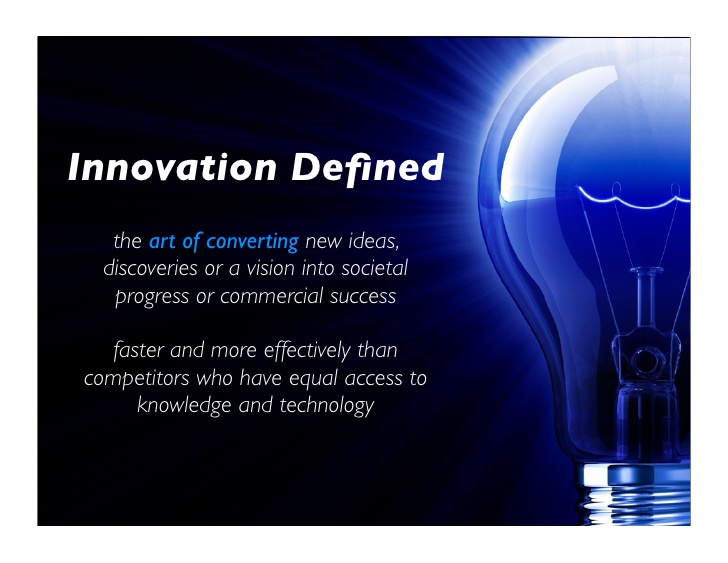 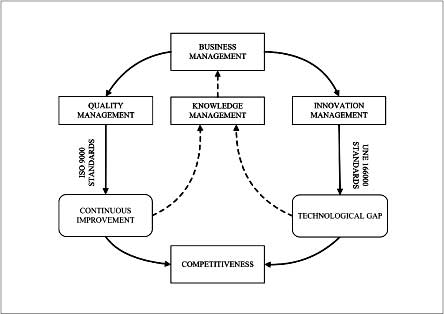 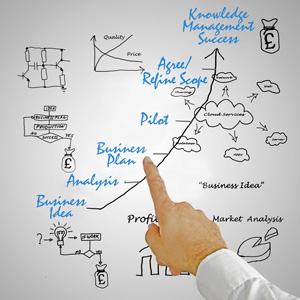 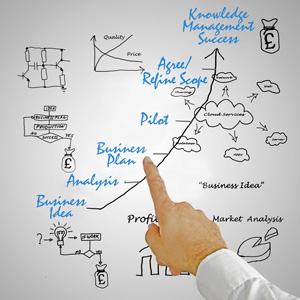 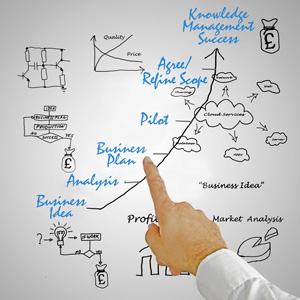 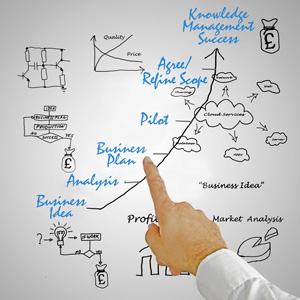 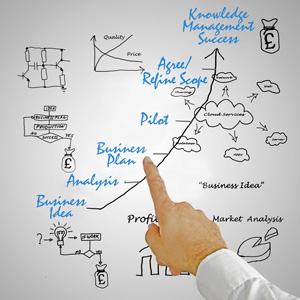 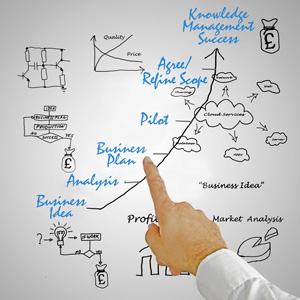 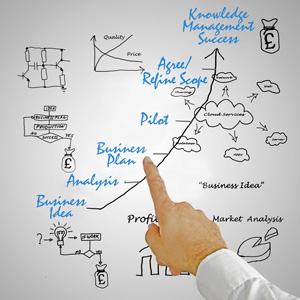 THE KNOWLEDGE MANAGEMENT LANDSCAPE
Data: Flow of captured events or transactions. E.g Complain and Complement in Design

Information: Data organized into categories of understanding

Knowledge: Concepts, experience, and insight that provide a framework for creating, evaluating, and using information.  Can be tacit (undocumented) or explicit (documented)

Wisdom: The collective and individual experience of      applying knowledge to the solution of problem;     knowing when, where, and how to apply knowledge
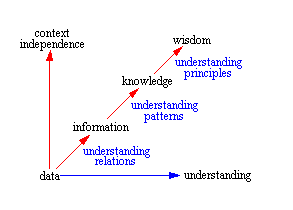 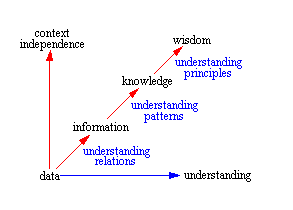 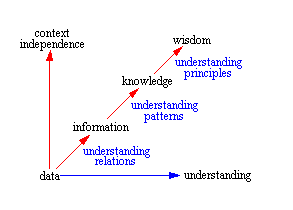 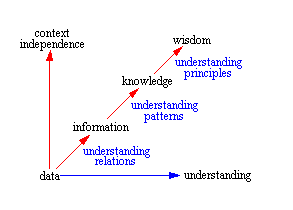 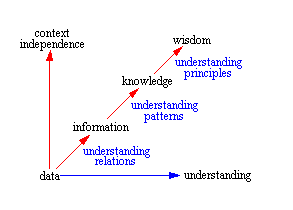 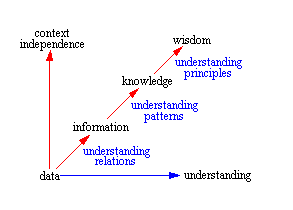 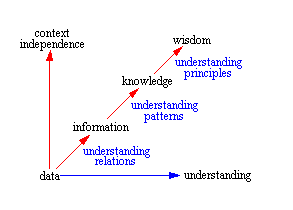 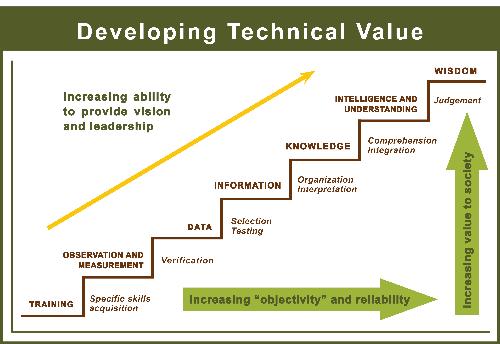 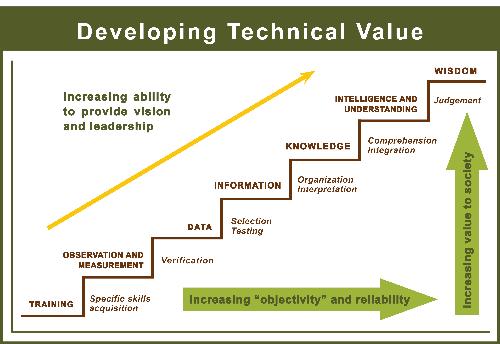 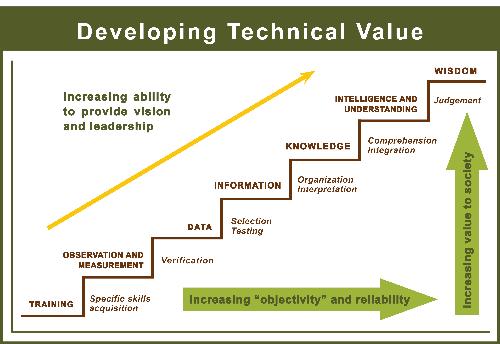 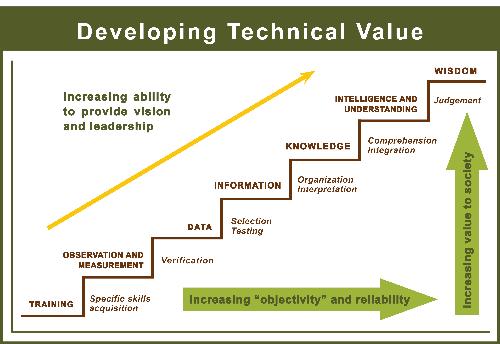 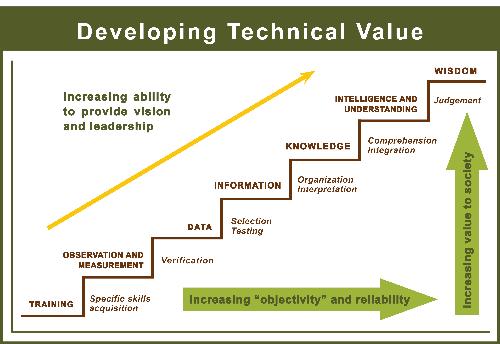 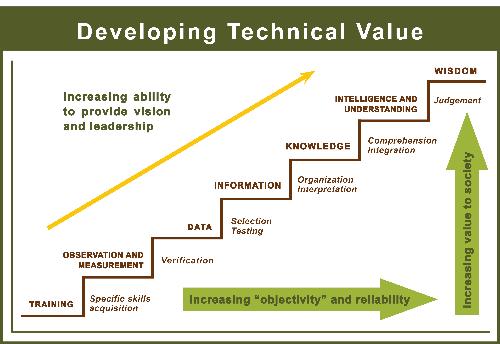 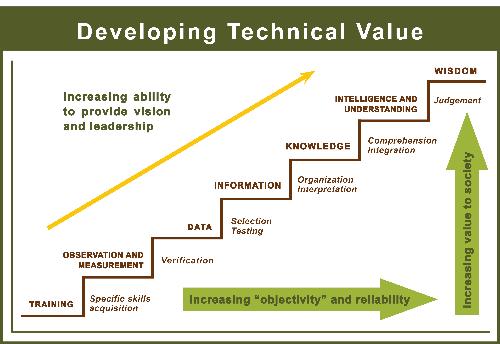 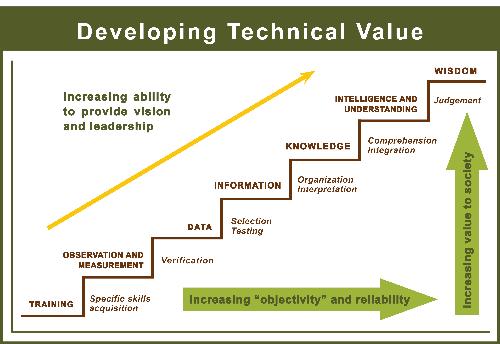 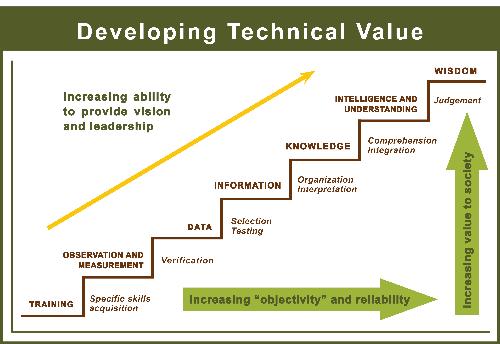 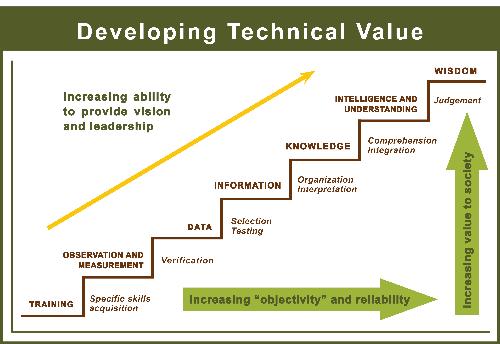 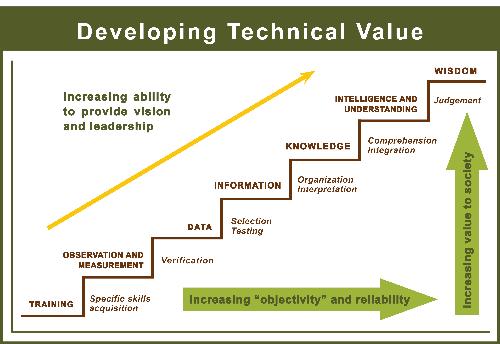 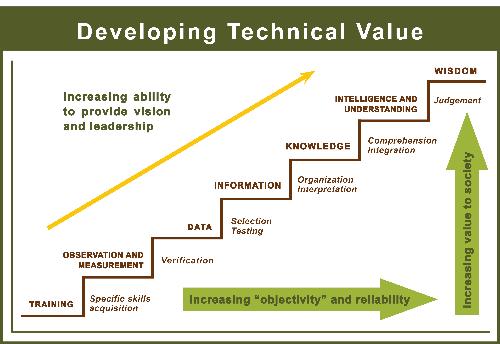 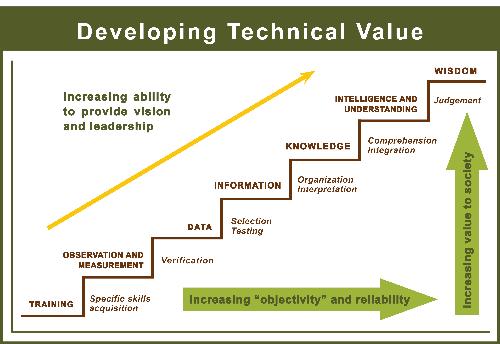 The four levels of knowledge
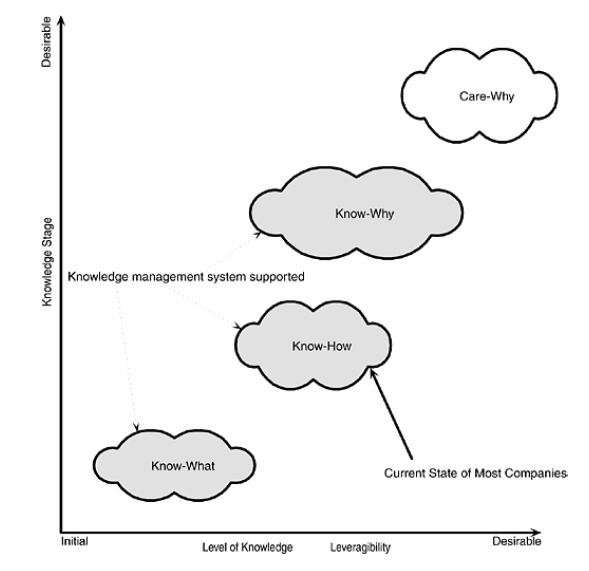 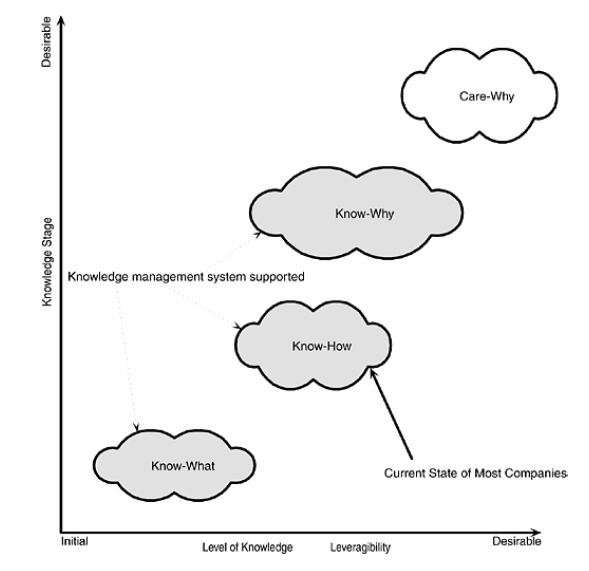 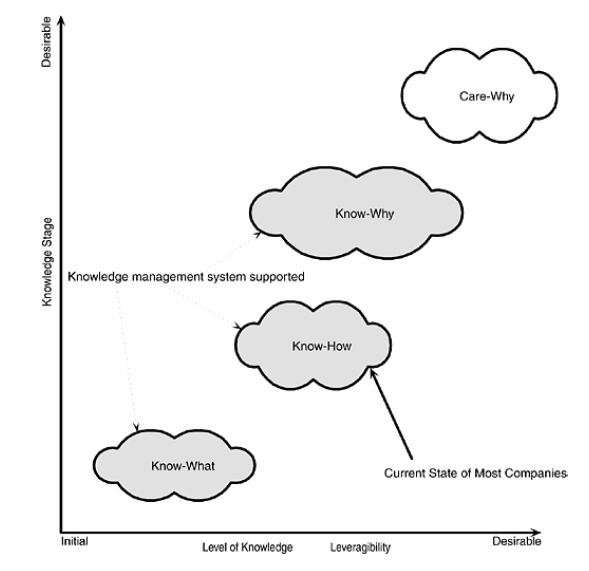 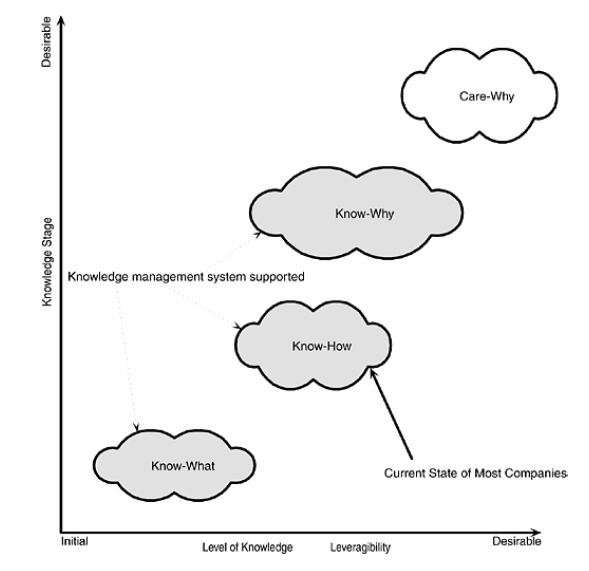 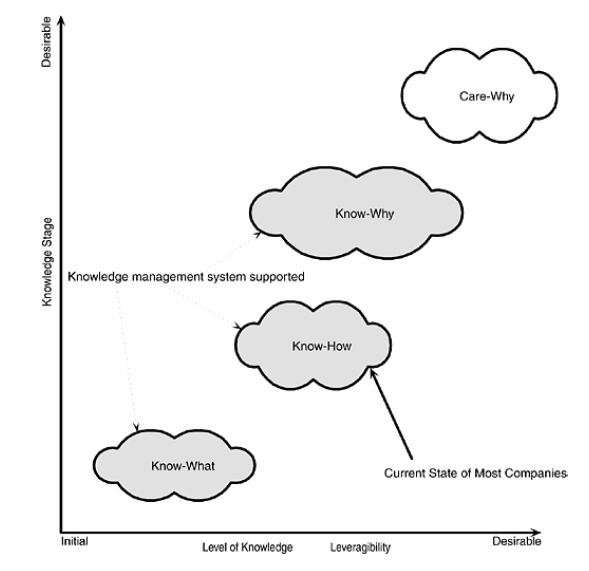 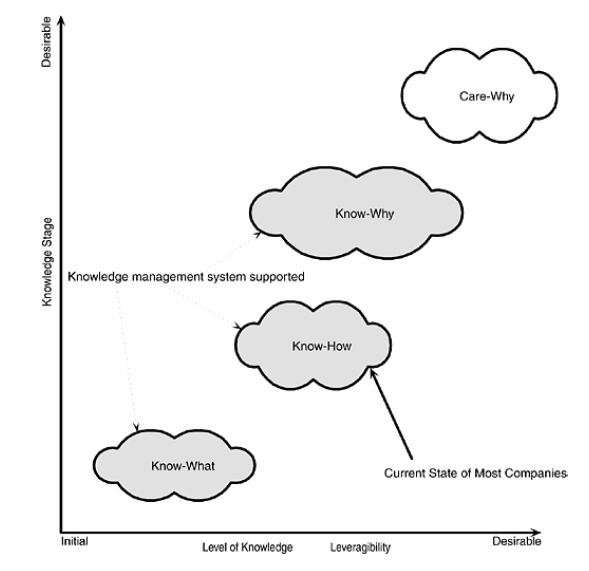 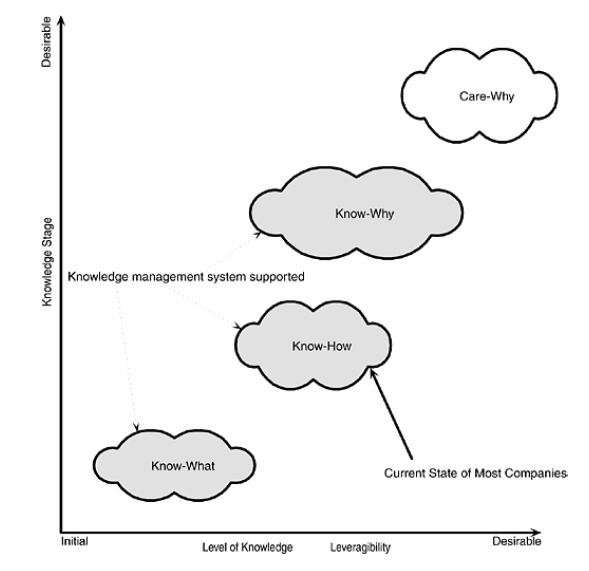 Why We need Knowledge Management
To know the art sensitivity 
Align Customer and Designer perspective & need
To record best Critical Success Factor
Time Management
Lean Management
Competition Advantage 
To make Standardization (reproduce able)
To make innovation and New Diversification Product
To create Idea Repository and historical benchmark
To distributed to other new comer
INNOVATION
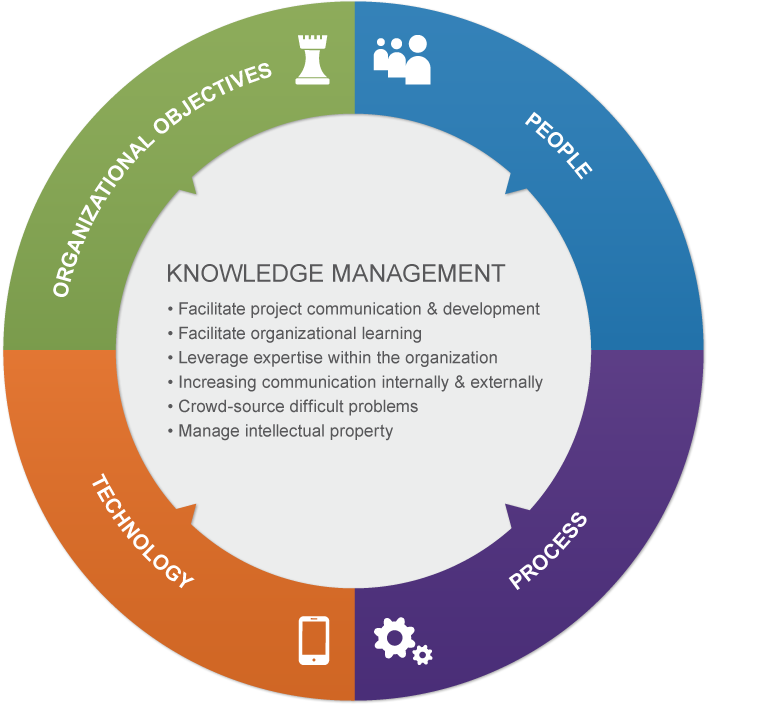 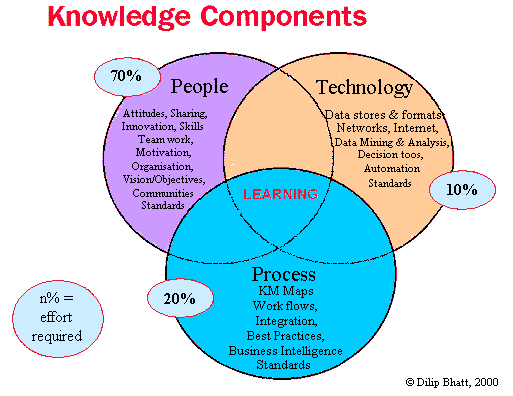 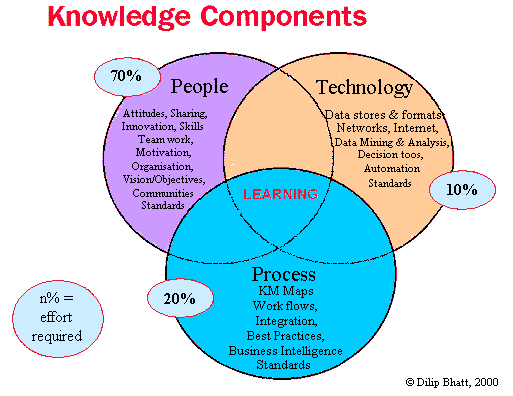 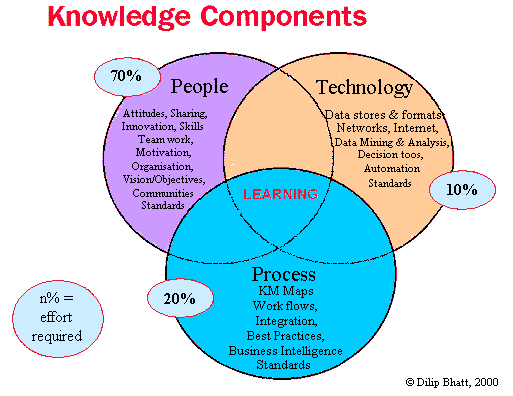 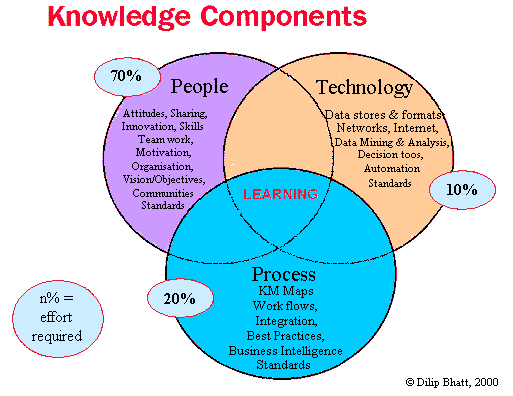 Important Dimensions of Knowledge
Knowledge has Different Forms:
Tacit (unwritten-know how)  to be 
	explicit (formalized-know what). E.g. Tacit:

Knowing how to create : craft, painting

Knowing how to know customer expectation; 

Knowledge has a Location:

In the Cognitive event 

In the Social Community or  Individual Expert

Contextual event (Sticky, situated)
Knowledge is a Firm Asset: 

Intangible asset

Requires organizational resources (people, technology and infrastructure)

Value increases as more people share it
Knowledge is Situational:
Conditional 

Contextual
KM Model
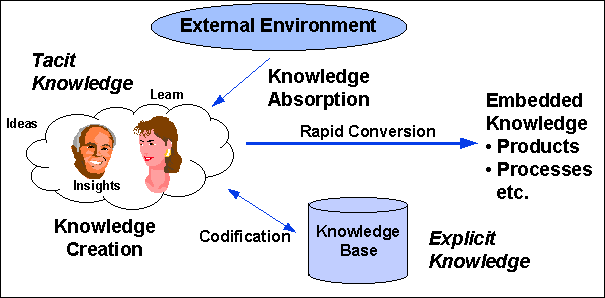 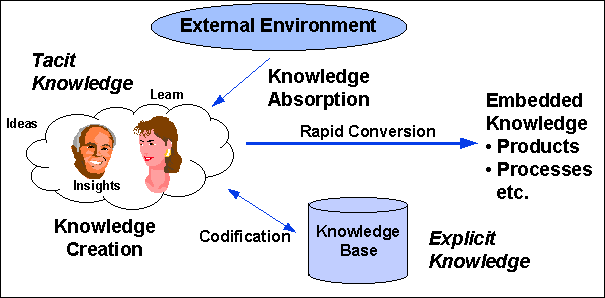 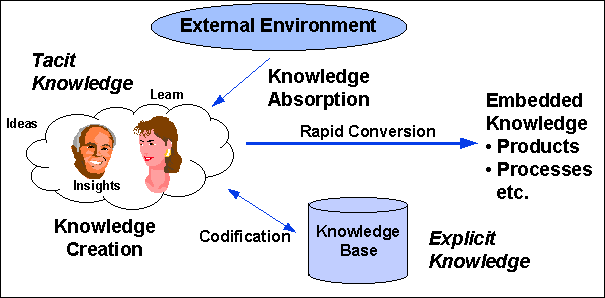 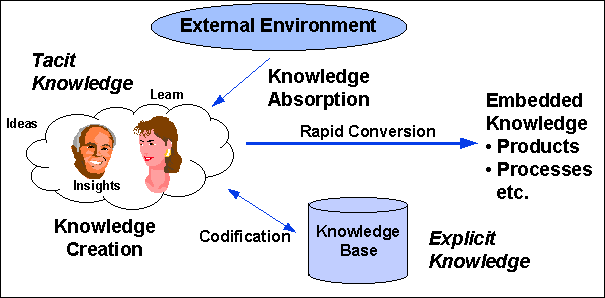 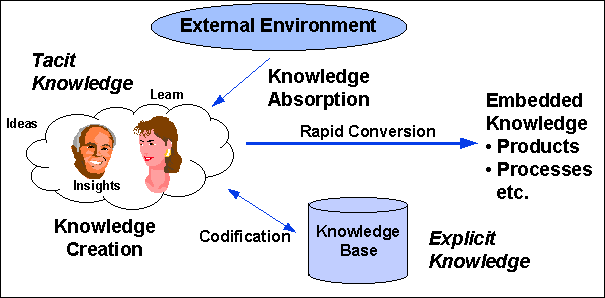 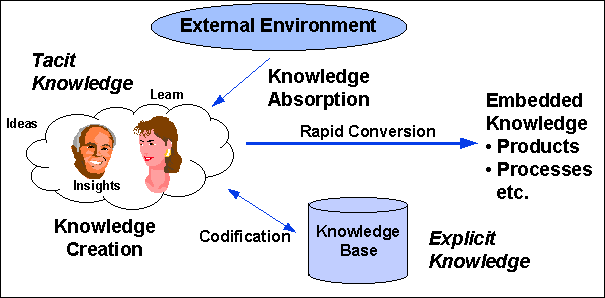 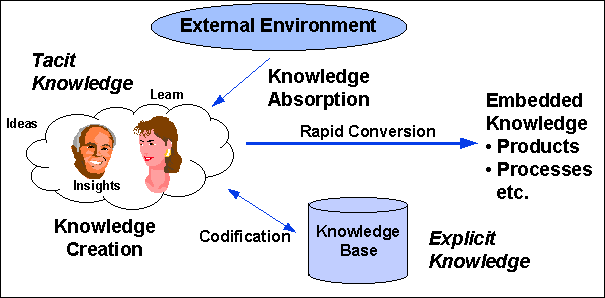 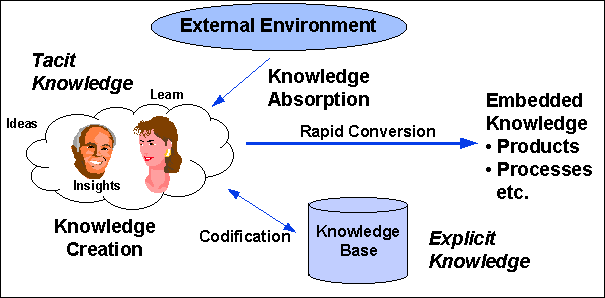 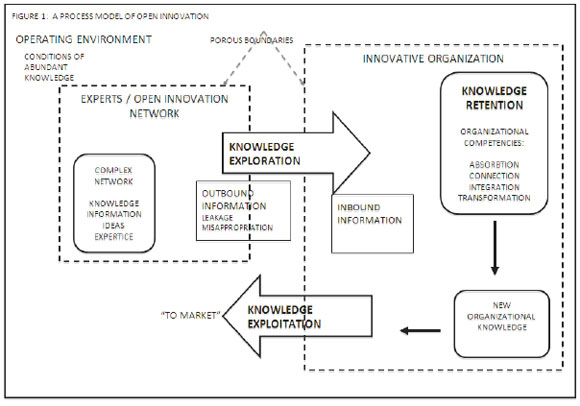 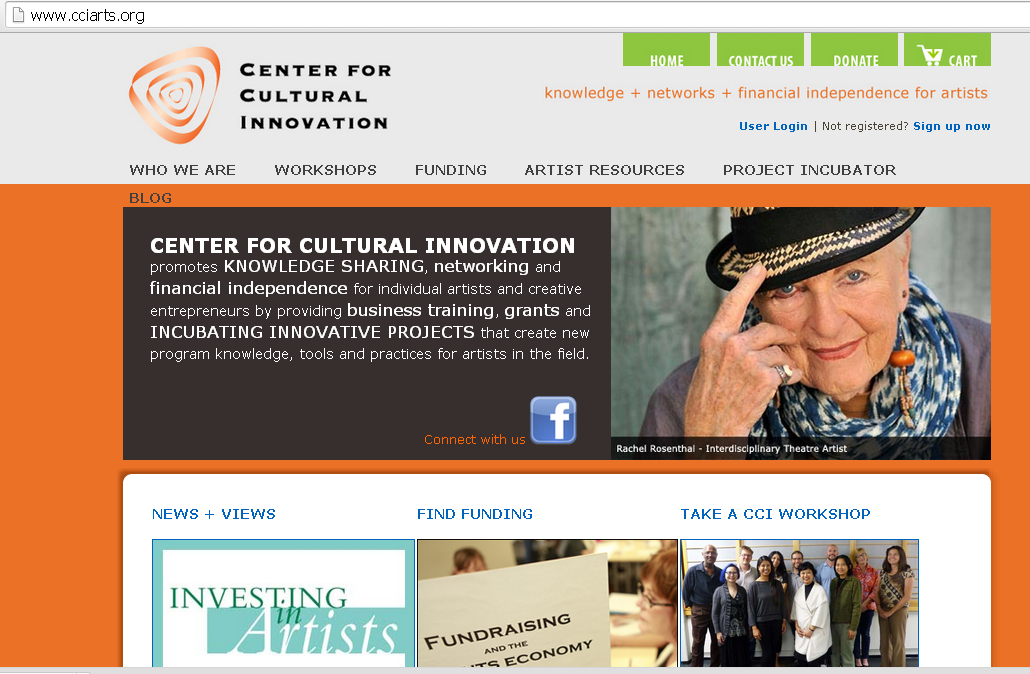 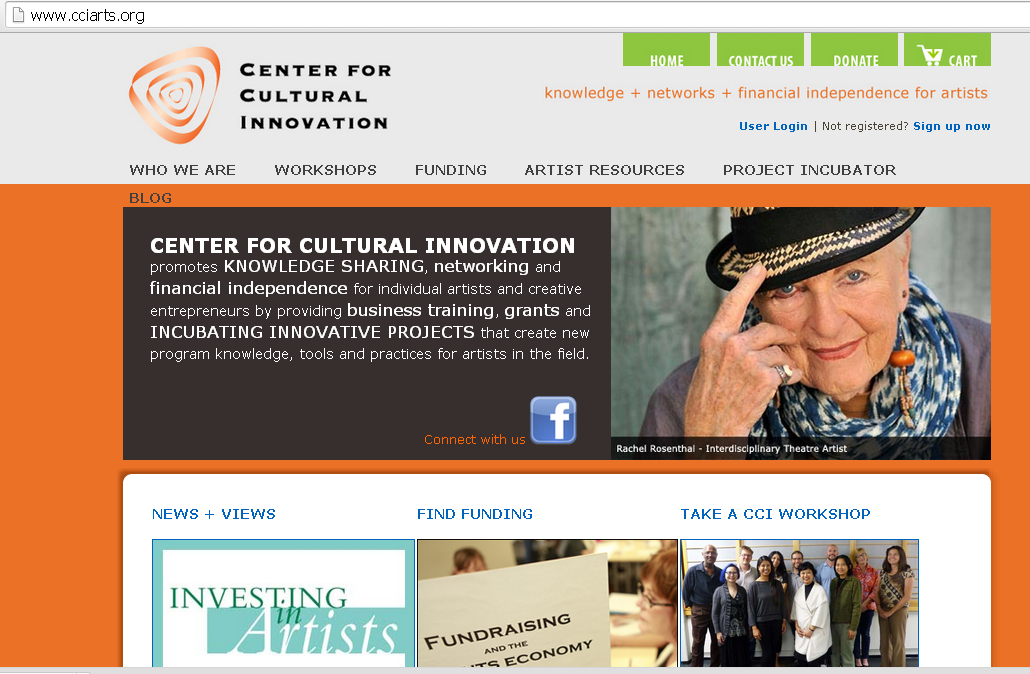 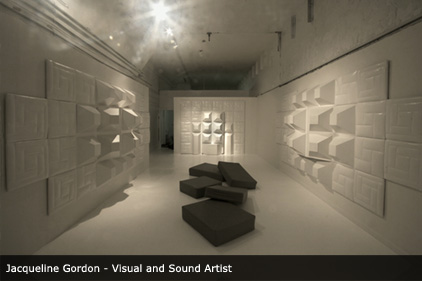 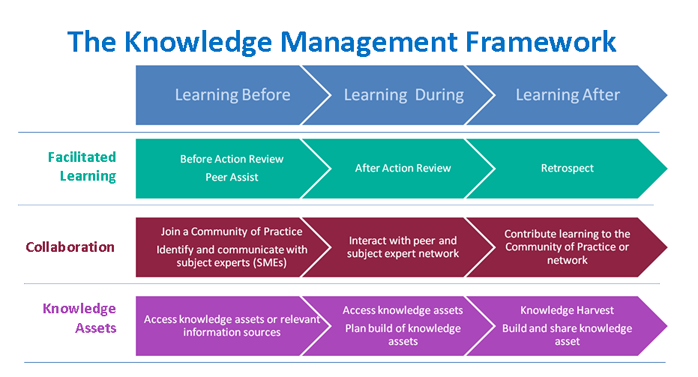 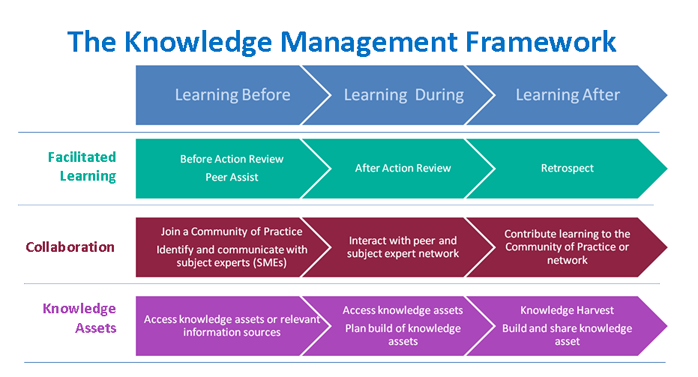 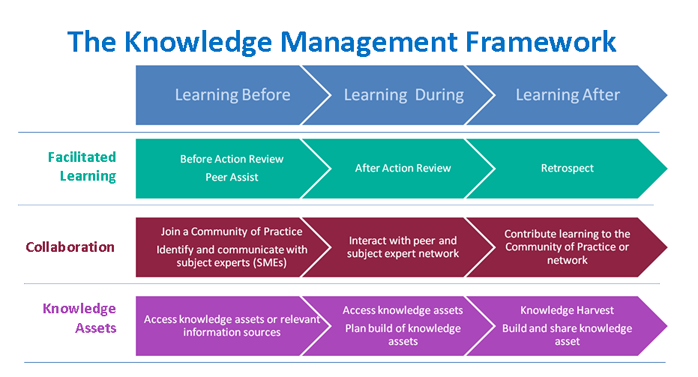 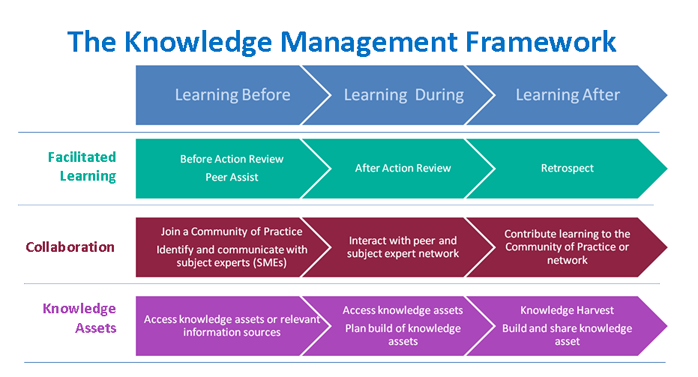 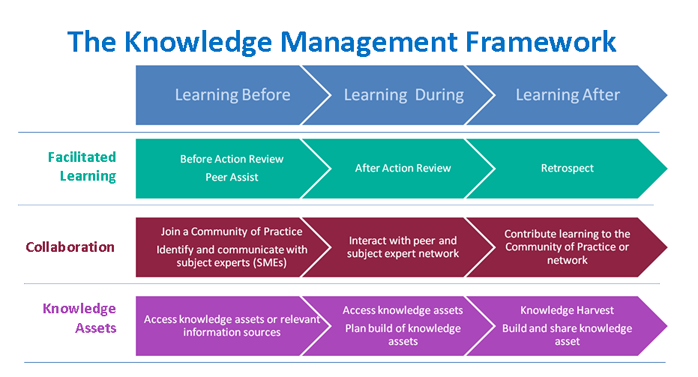 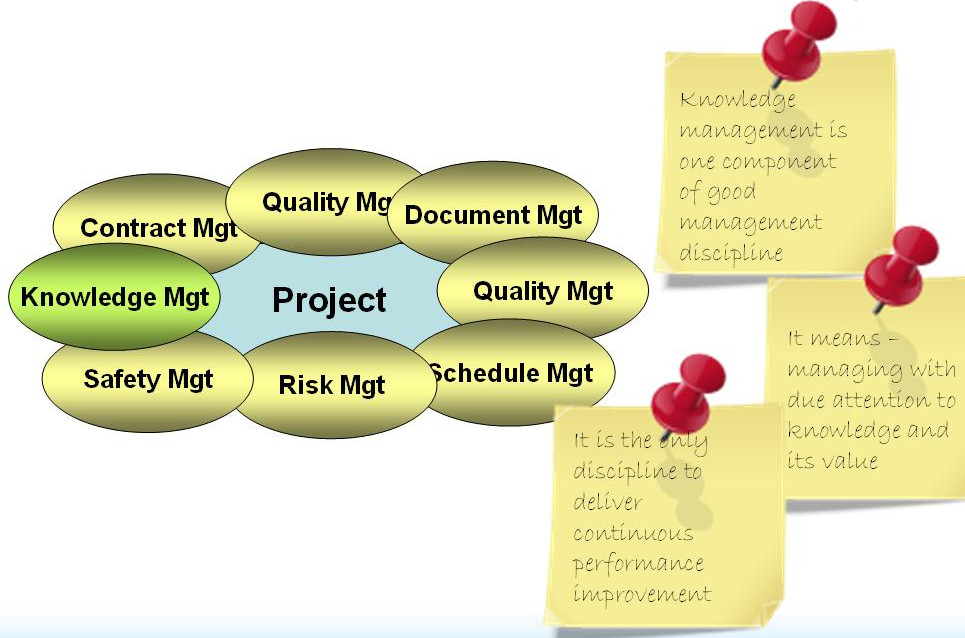 KM as many Discipline
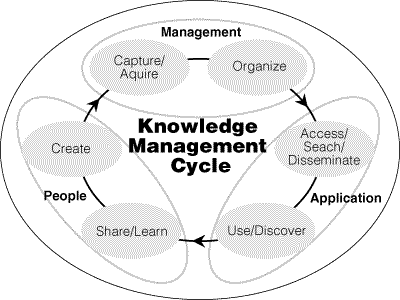 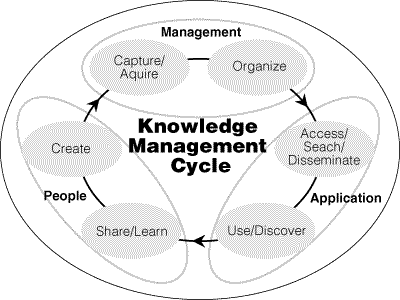 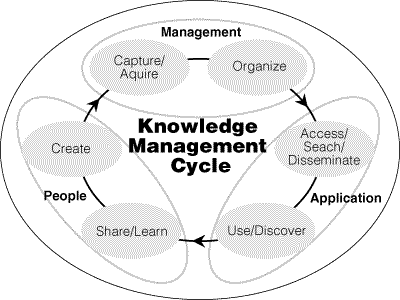 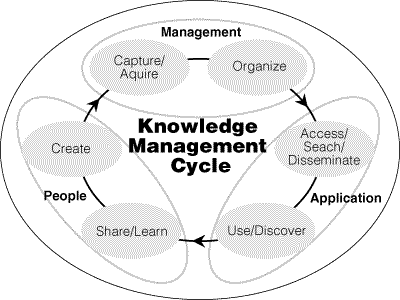 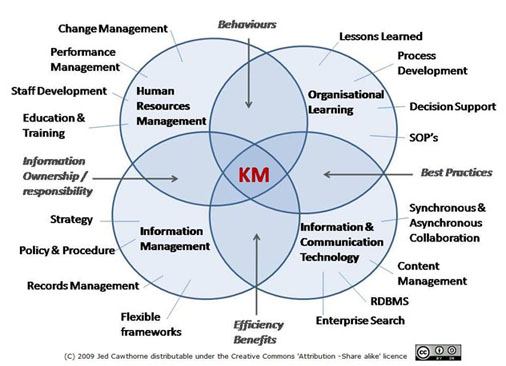 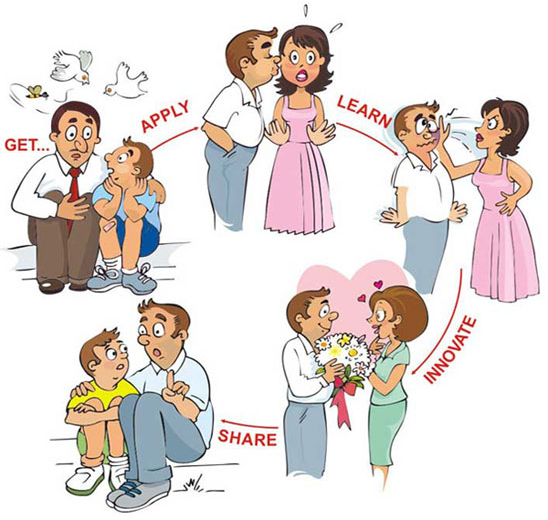 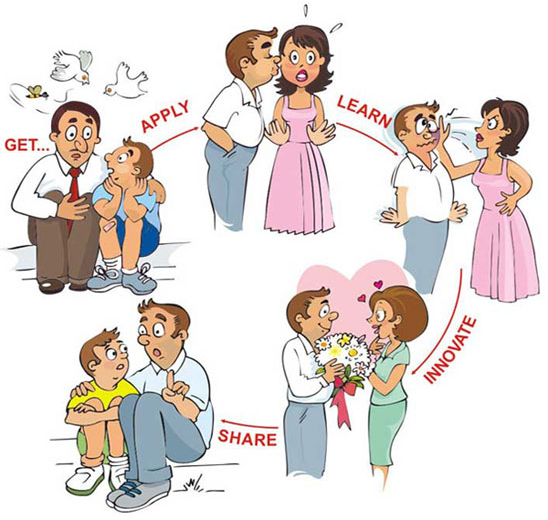 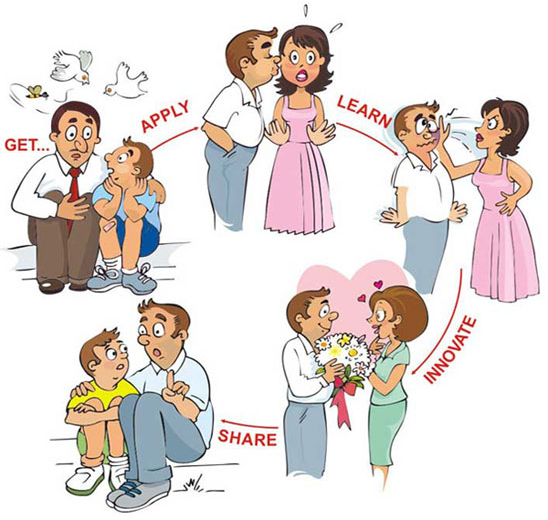 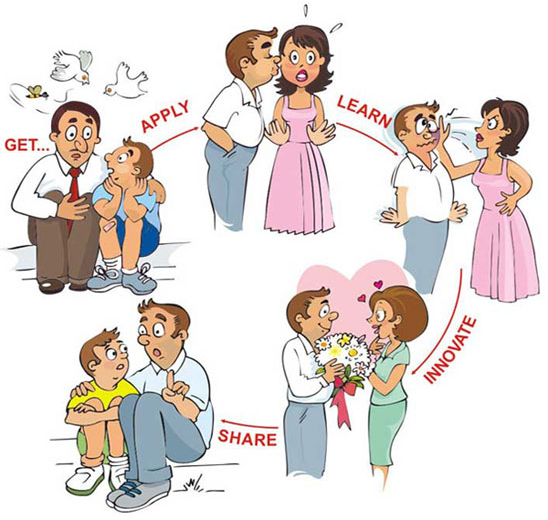 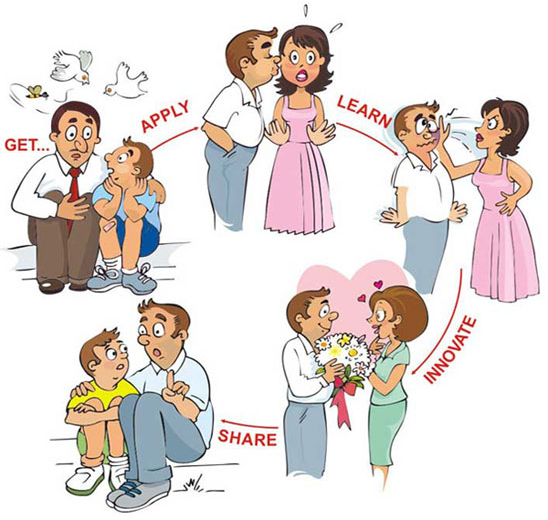 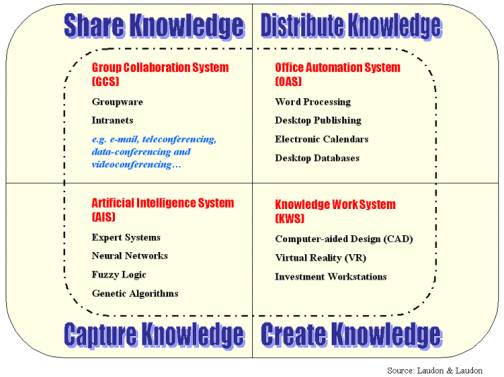 The Knowledge Management Value Chain
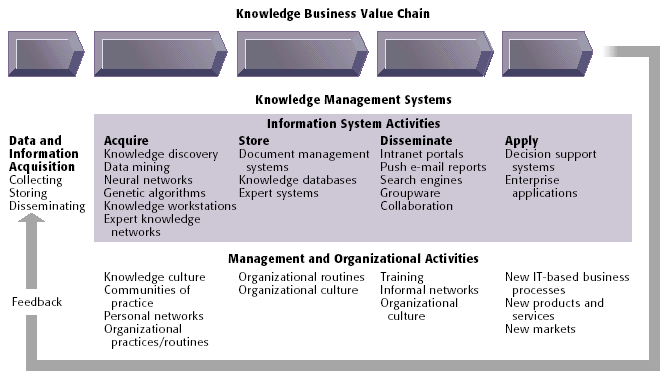 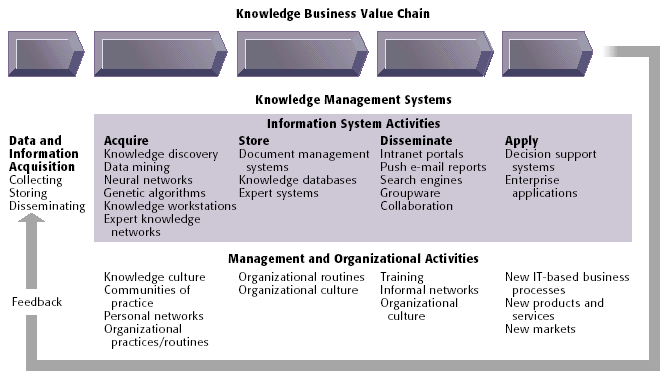 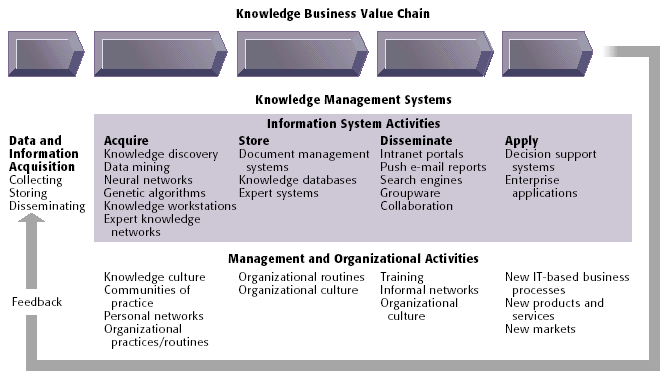 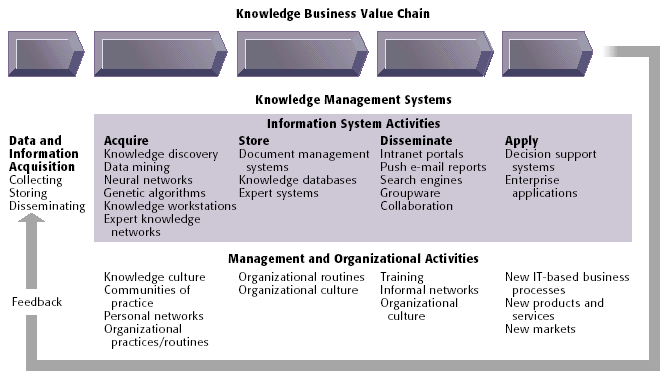 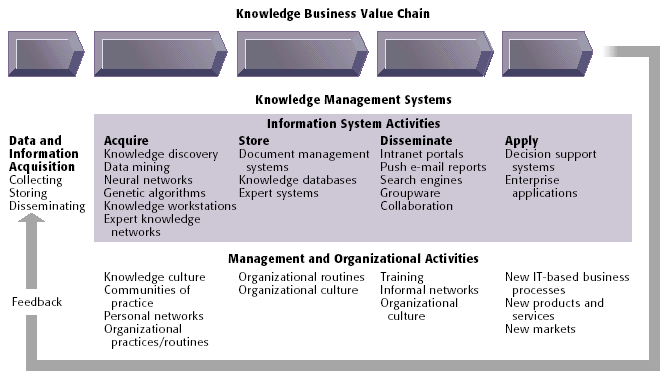 The Knowledge Management Value Chain
Knowledge acquisition

Knowledge storage

Knowledge dissemination

Knowledge application

Building organizational and management capital: collaboration, communities of practice, and office environments
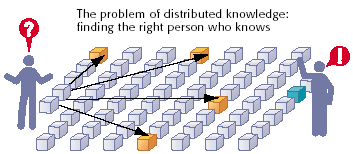 Figure 11-8
The Problem of Distributed Knowledge
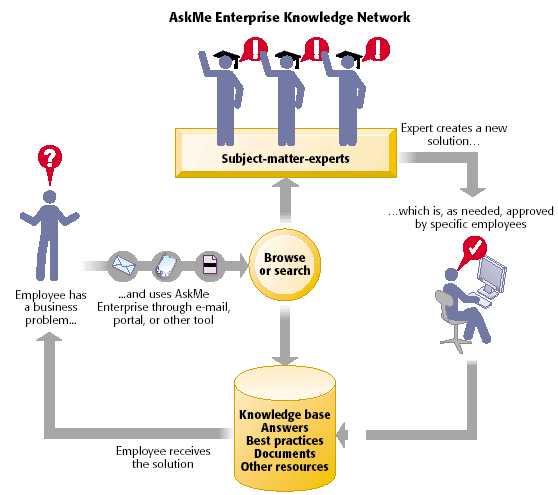 Figure 11-9
AskMe Enterprise Knowledge Network System
Distributed Knowledge by Email
-Conventional Distribution-
Supporting Technologies: Portals, Collaboration Tools, and Learning Management Systems
Enterprise knowledge portals:

Access to external sources of information 

Access to internal knowledge resources 

Capabilities for e-mail, chat, discussion groups, videoconferencing
Learning Management System (LMS):
Provides tools for the management, delivery, tracking, and assessment of various types of employee learning and training

Integrates systems from human resources, accounting, sales in order to identify and quantify business impact of employee learning programs
Knowledge Workers and Knowledge Work
Knowledge workers: Create knowledge and information for organization
Knowledge workers key roles: 
Keeping the organization current in knowledge as it develops in the external world—in technology, science, social thought, and the arts
Knowledge Workers and Knowledge Work (Continued)
Serving as internal consultants regarding the areas of their knowledge, the changes taking place, and opportunities 

Acting as change agents, evaluating, initiating, and promoting change projects
Distributed knowledge 
By Social Media
-Actual Distribution-
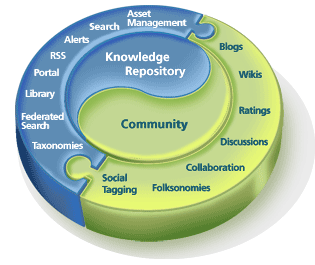 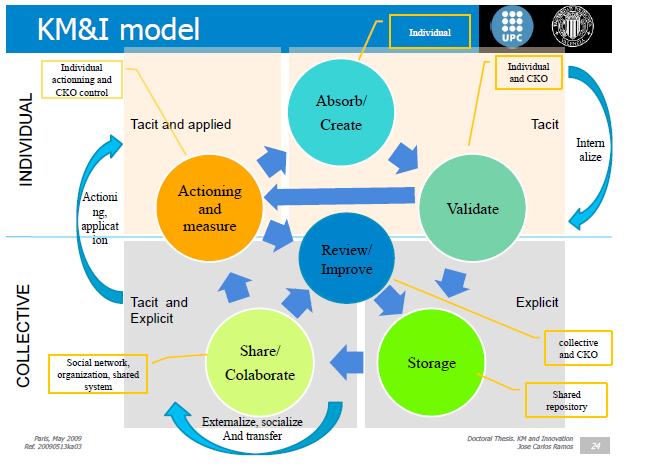 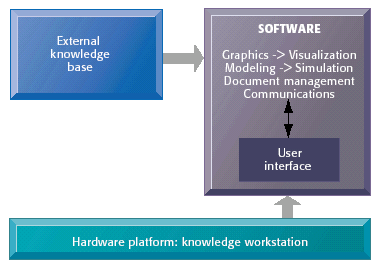 Figure 11-10
Requirements of Knowledge Work Systems
Examples of Knowledge Work Systems
Computer-Aided Design (CAD):
Information system that automates the creation and revision of industrial and manufacturing designs using sophisticated graphics software
Virtual Reality Systems:
Interactive graphics software and hardware that create computer-generated simulations that emulate real-world activities or photorealistic simulations
10 Step KM Roadmap
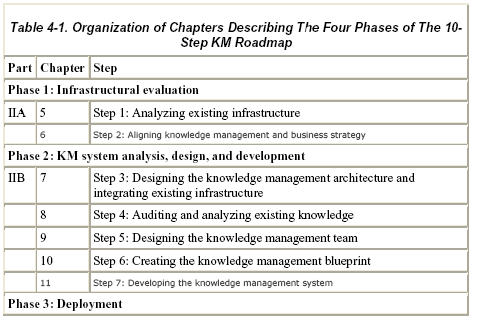 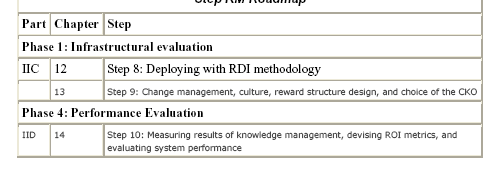 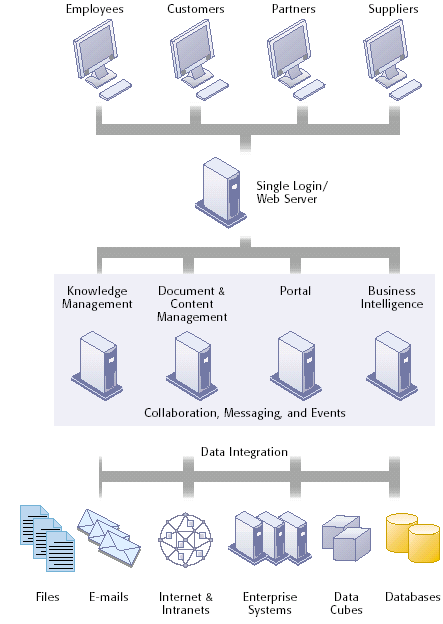 Figure 11-7
Hummingbird’s Integrated Knowledge Management System